The Segue fromActs 18-20
Preparing to Teach Acts
The Vow at Cenchrae (Acts 18:18)
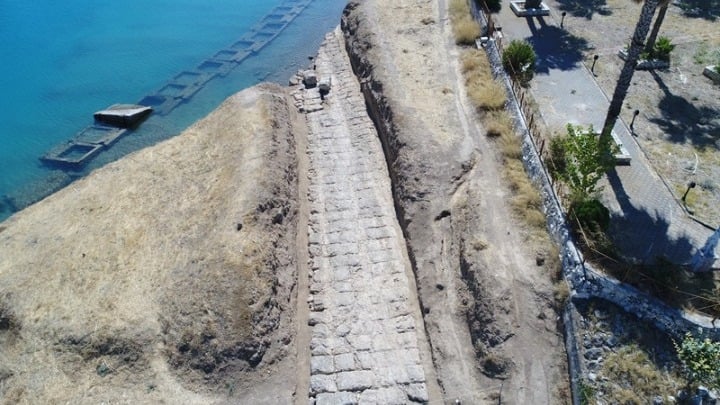 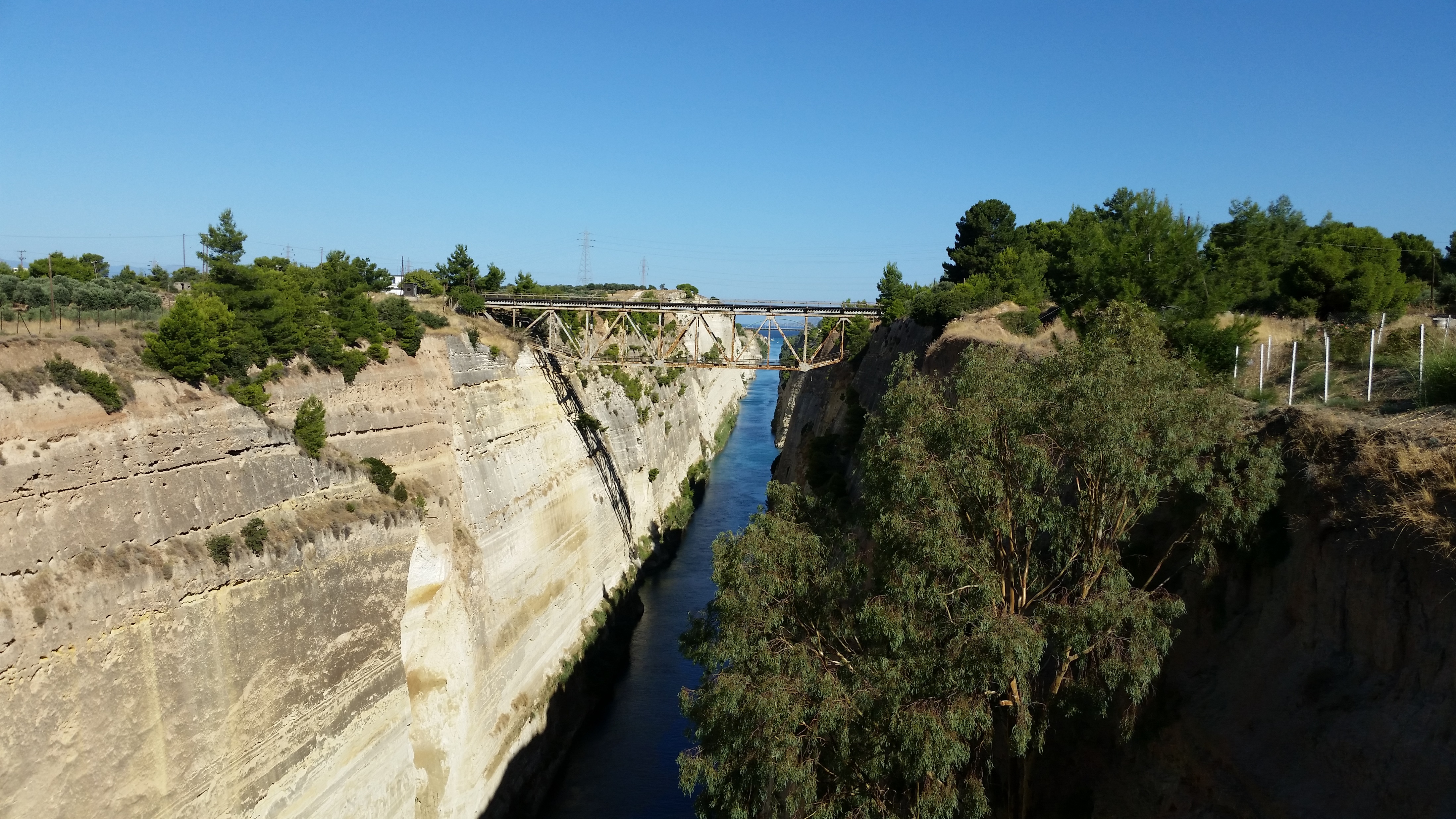 Nazarite VowNumbers 6:1-21
Idea of separation TO the LORD (v. 2)
Idea of separation from wine/strong drink and even grapes/vinegar (vv. 3-4)
Idea of distinctiveness through not shaving/cutting hair (v. 5)
Separation from dead bodies (v. 6)
Concludes with burnt offering, sin offering, and peace offering (vv. 13-17)
Shave at the door of the tabernacle and burn hair in the fire for the peace offering (v. 18)
Turning for Home!
Initial Ministry in Ephesus
διελεχθη (pronounced “dee-eh-LEHK-thee”)
Learned Apollos of Alexandria
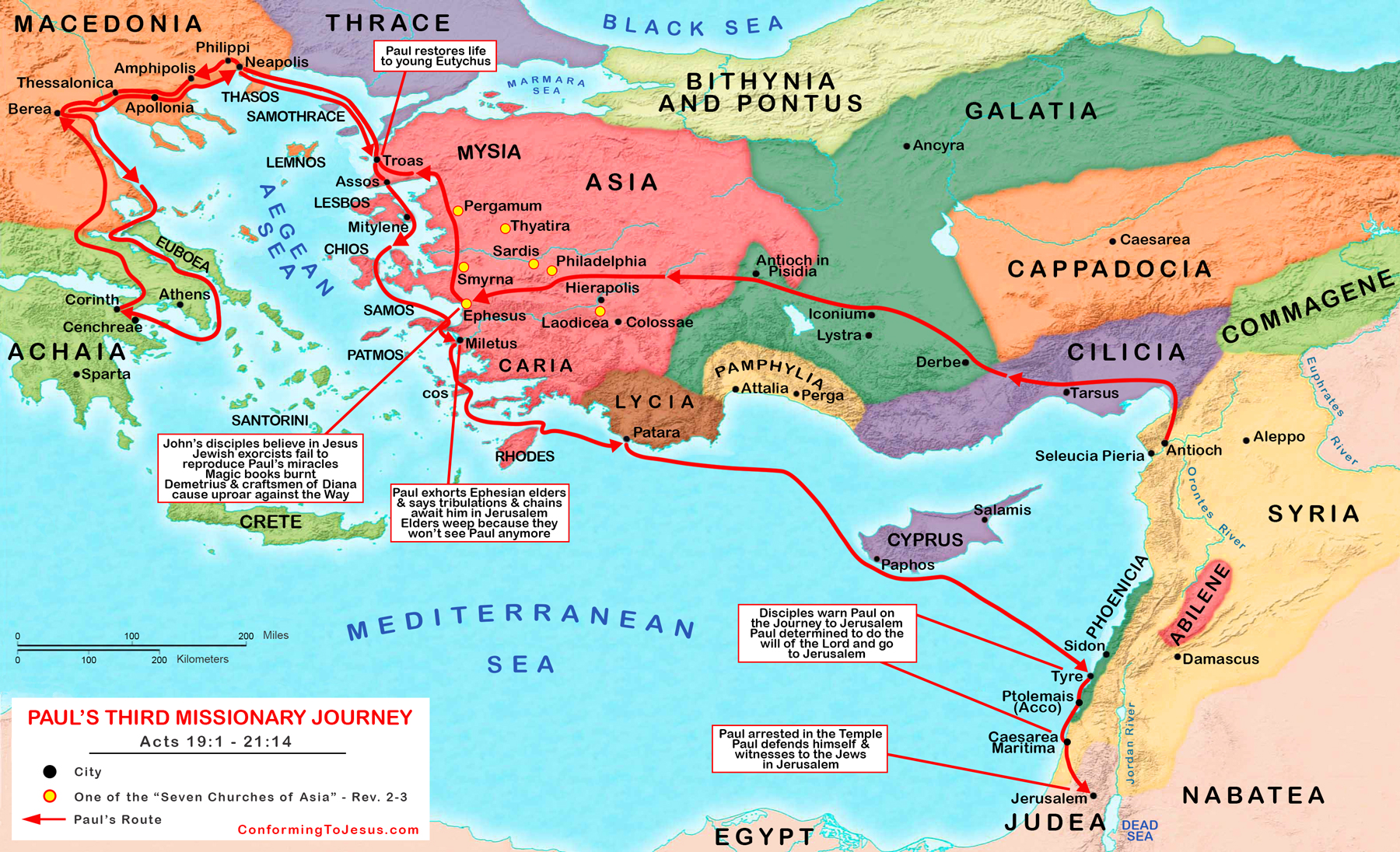 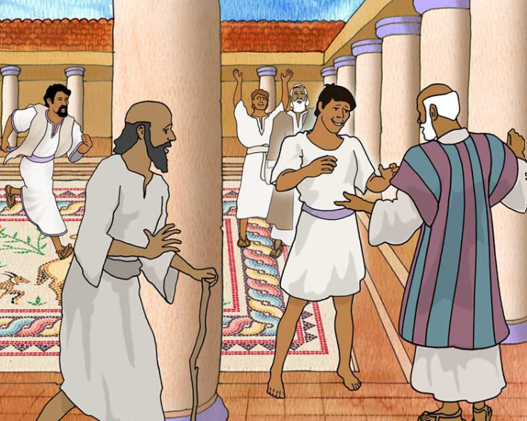 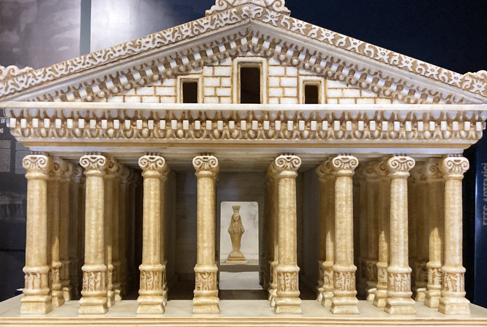 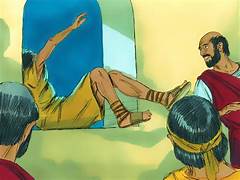 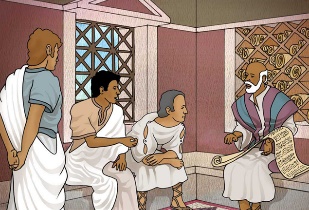 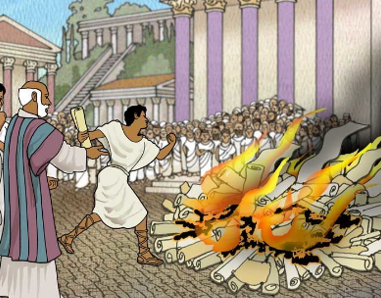 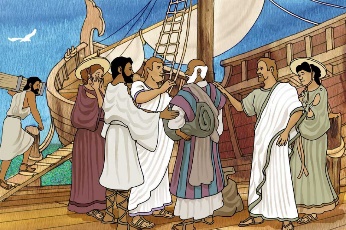 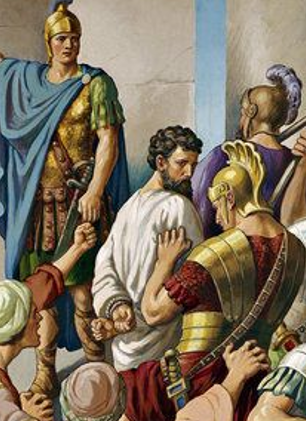 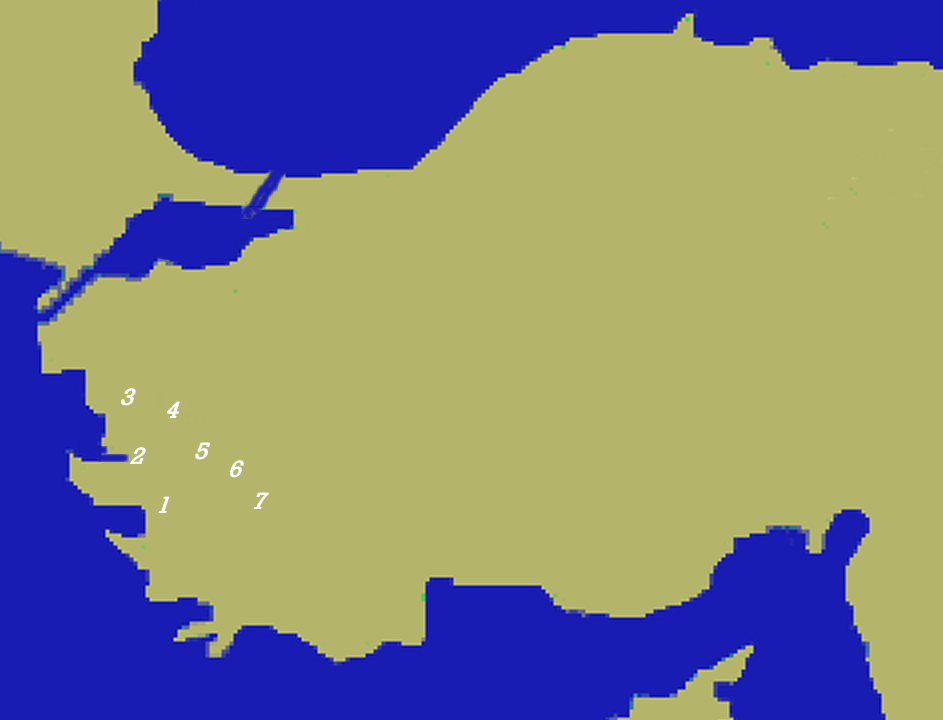 Churches of Asia Minor
Churches of Asia Minor
Pergamum
Thyatira
Sardis
Philadelphia
Smyrna
Laodicea
Ephesus
The letters in the Book of Revelation reflect a Roman courier route and suggest that Ephesus was of primary importance.
Bouleterion = Government Assembly
Trade by Land and Sea
The Cult of Artemis
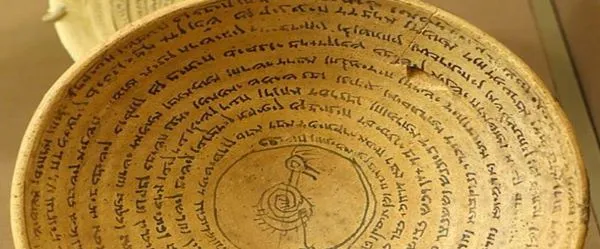 Paul’s Ministry in Ephesus
Three (3) months in verse 8
Two (2) years in verse 10
Three (3) years in verse 21
We don’t know if Luke didn’t list all of the intervals or if the three (3) years is the 27 months rounded up
Old Testament “Spirit of the Lord”
“Separating” to Hall of Tyrannus
Probable Chronology
Jews and “Magic”
“He put a ring that had a root of one of those sorts mentioned by Solomon to the nostrils of the demoniac, after which he drew out the demon through his nostrils, and when the man fell down immediately, he abjured him to return into him no more, making still mention of Solomon, and reciting the incantations which he composed.”  Flavius Josephus, Antiquities of the JewsBook VIII, Chapter 2, Paragraph 5
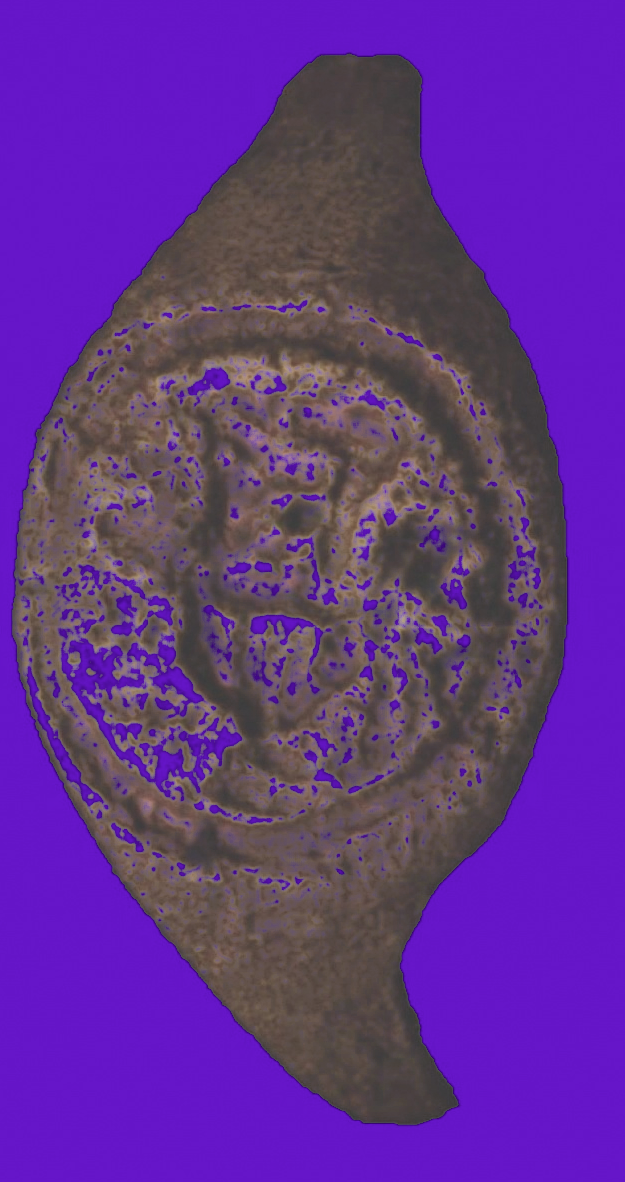 7
Avoiding Phony Power
1. It’s Relationship, Not Formula
2. It’s Faith, Not Ritual
The “right” symbolic #                               (3 +4)
The “right” agents (sons)
The “right” authority        Sceva’s name              means “prepared”        Claimed to be a              high priest
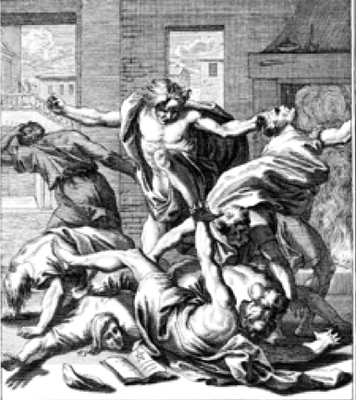 Avoiding Phony Power
Sceva’s name means “prepared” / “protected”        From gladiator term “Scaeva” (left-handed)        Claimed to be a high priest
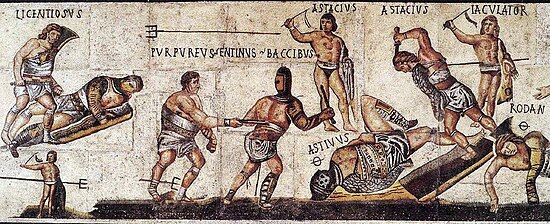 “I ADJURE You by the name of Jesus”
ορκίζω is only used here and in Mark 5:7 in the New Testament
Root idea is forcing one to take an oath or binding them to something (like a name of power)
Notice that the verb is part of the noun used for exorcists (εξορκιστ͡ων)
Paris Magical Papyrus
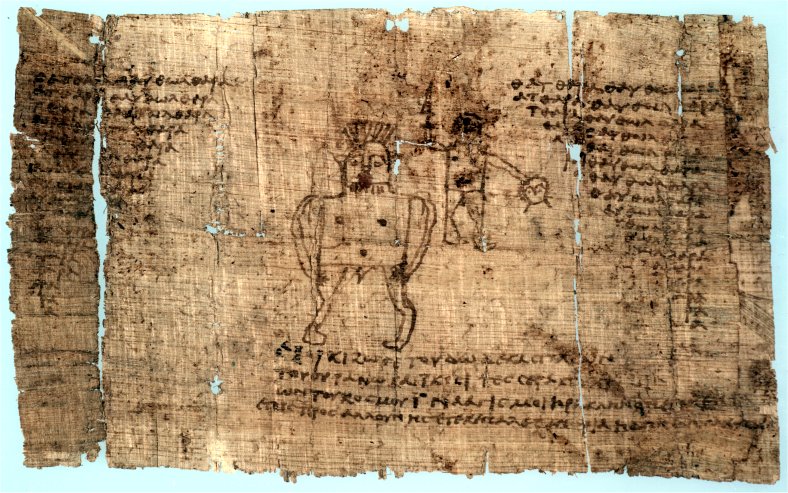 H
DISAPPOINTMENT
Venue for Vitriol (vv. 30-34)
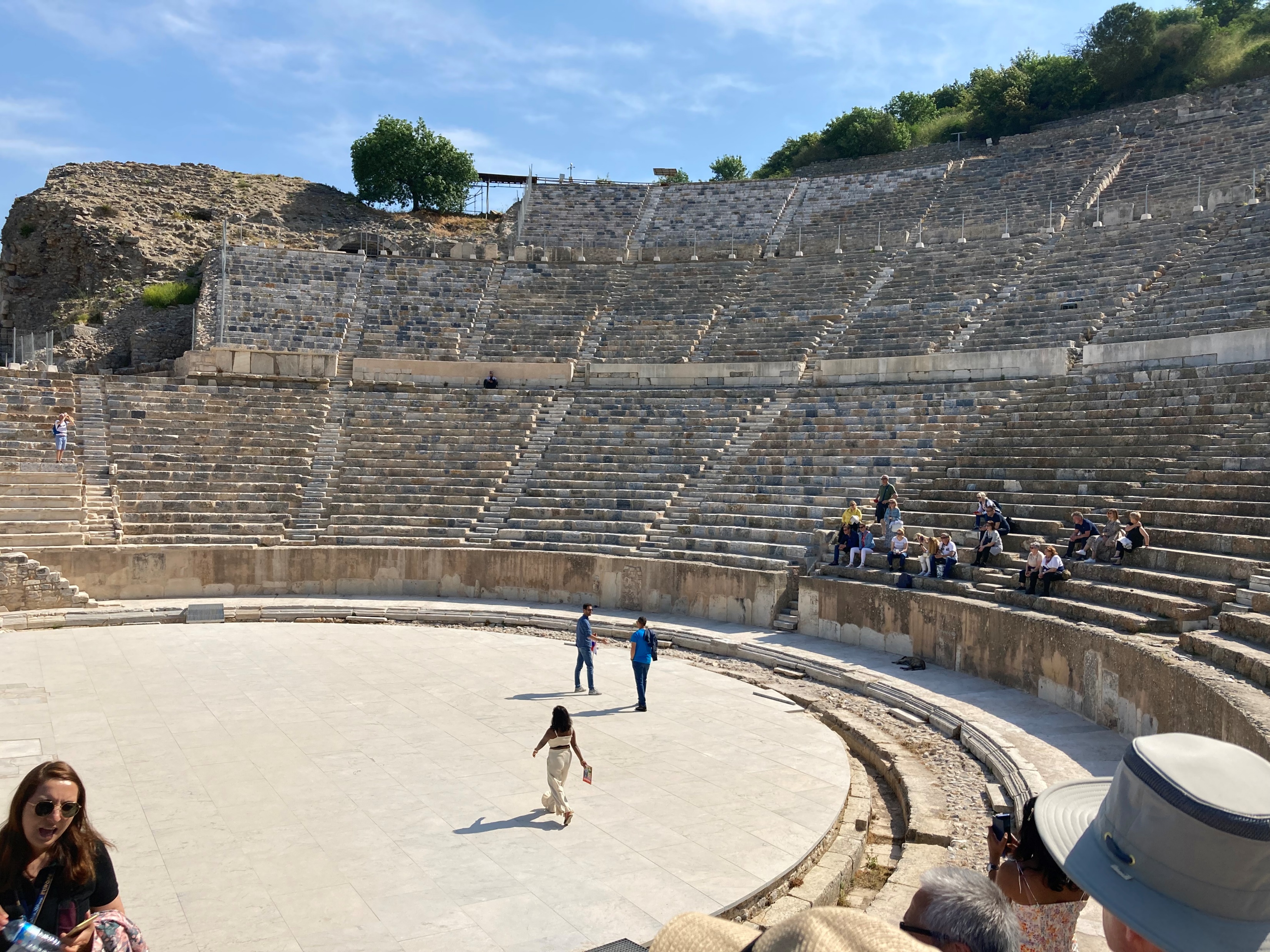 Restoring Order (vv. 35-41)
He created a consensus (vv. 35-36)
He declared the innocence of Paul and company (v. 37)
He invited Demetrius to use the established procedures (vv. 38-39)
He warned of penalty for mob behavior (v. 40)
Lessons from Demetrius
Opposition to God’s work is inevitable
Opposition incubates when people are uncomfortable with the COST of God’s work
When God puts something on your heart, don’t hesitate until FORCED
When inclined to do something, ensure it’s God’s will instead of feeding your ego
Cast of Characters
Sopater, Son of Pyrrhus, from Berea
Aristarchus and Secundus from Thessalonica
Gaius from Derbe
Timothy from Lystra
Tychicus and Trophimus from Asia
Titus of Corinth (II Cor. 8:6-24)?
Who Are These Guys?
Aristarchus suffered and was imprisoned with Paul (Acts 19, Colossians 4:10)
Gaius, most common Roman first name
Timothy was Paul’s “intern”
Tychicus served (Col. 4:7-8)
Trophimus suffered endangerment and illness (II Timothy 4:20)
Encouragement & Training
What About the Lamps?
Does the number of lamps indicate that it should have been well-lit enough to keep Eutychus awake?
Does the number of lamps suggest lots of smoke?
Why would the window seat get hit?
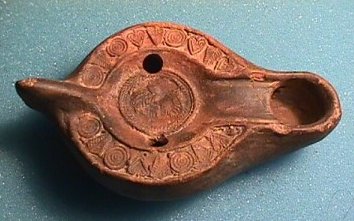 Comparison Intended?
The Real Miracle
Paul’s Farewell Address
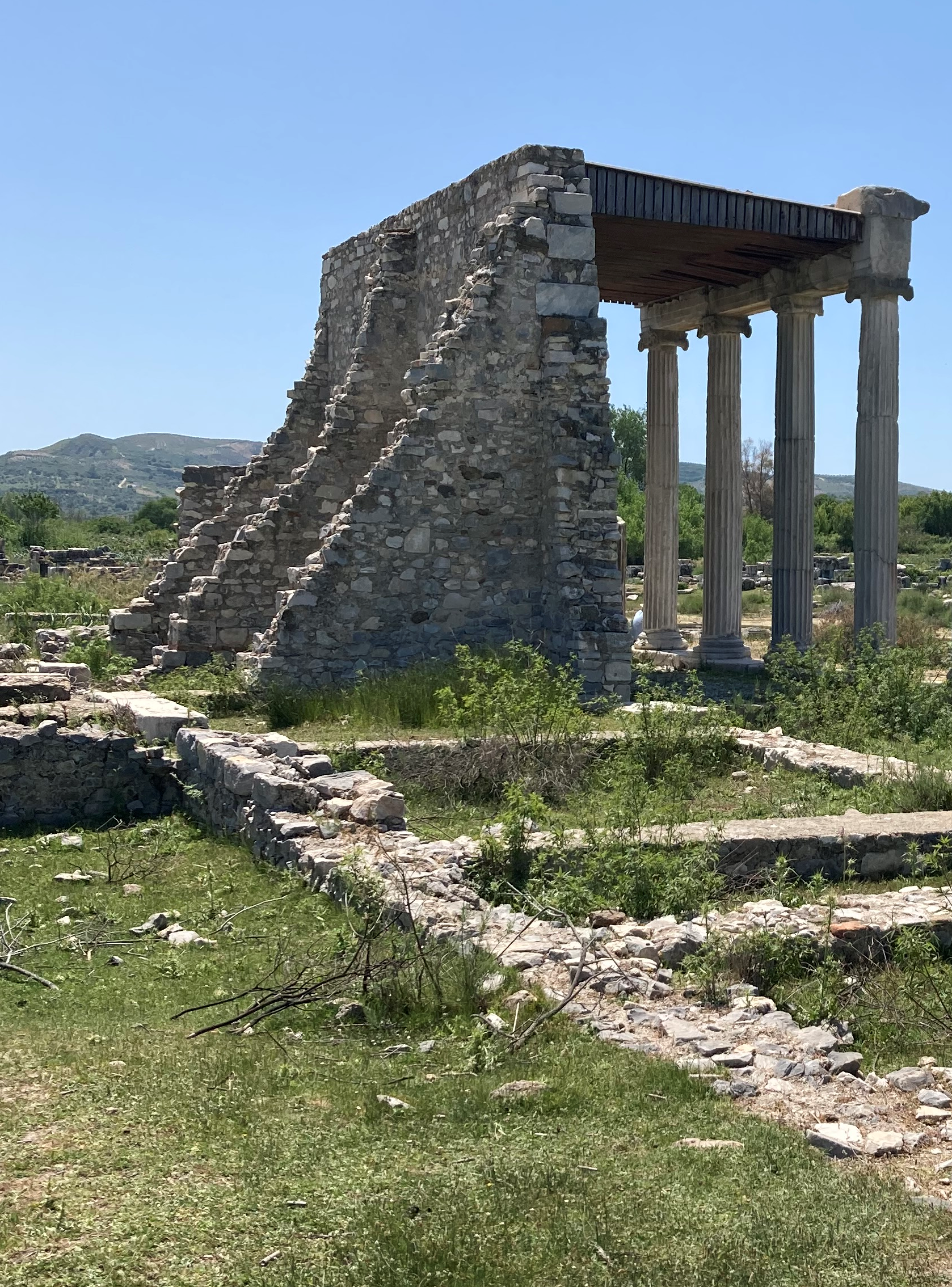 Free of WHAT?!
Some manuscripts read, “I am innocent of any man’s BLOOD.”
ἁίματος
Others read, “I am innocent of any man’s SIN.”
ἁμαρτίας
Which is it?
Isn’t it really BOTH?
Be On the Lookout for Wolves!
Sheep are DUMB animals
God used them in both OT and NT to represent God’s people (Israel and church)
Shepherds stand between wolves and the flock
Without proper shepherds the flock can be led to destruction
Ways Wolves Devour
Devouring joy with negative commands not supported by scripture
Devouring energy with arguments and debates that are trivial to scripture
Devouring fellowship with competitive self-righteousness
Deadening fellowship with a lack of honesty and inability to love
Destroying fellowship with accusation and innuendo
Devouring trust with gossip and assumption
Destroying intellectual honesty with slothful logic and bogus faith
Devouring church resources with irresponsible stewardship
What Shall This One Do?
When God challenges, are we willing to move forward even if we know it will be inconvenient?
Are we willing, when necessary, to say farewell to comfortable situations and those we love?
Are we committed to FINISHING?
Are we aware of potential wolves in our lives?
Are we allowing God’s work in our lives to build up His kingdom or our reputation?